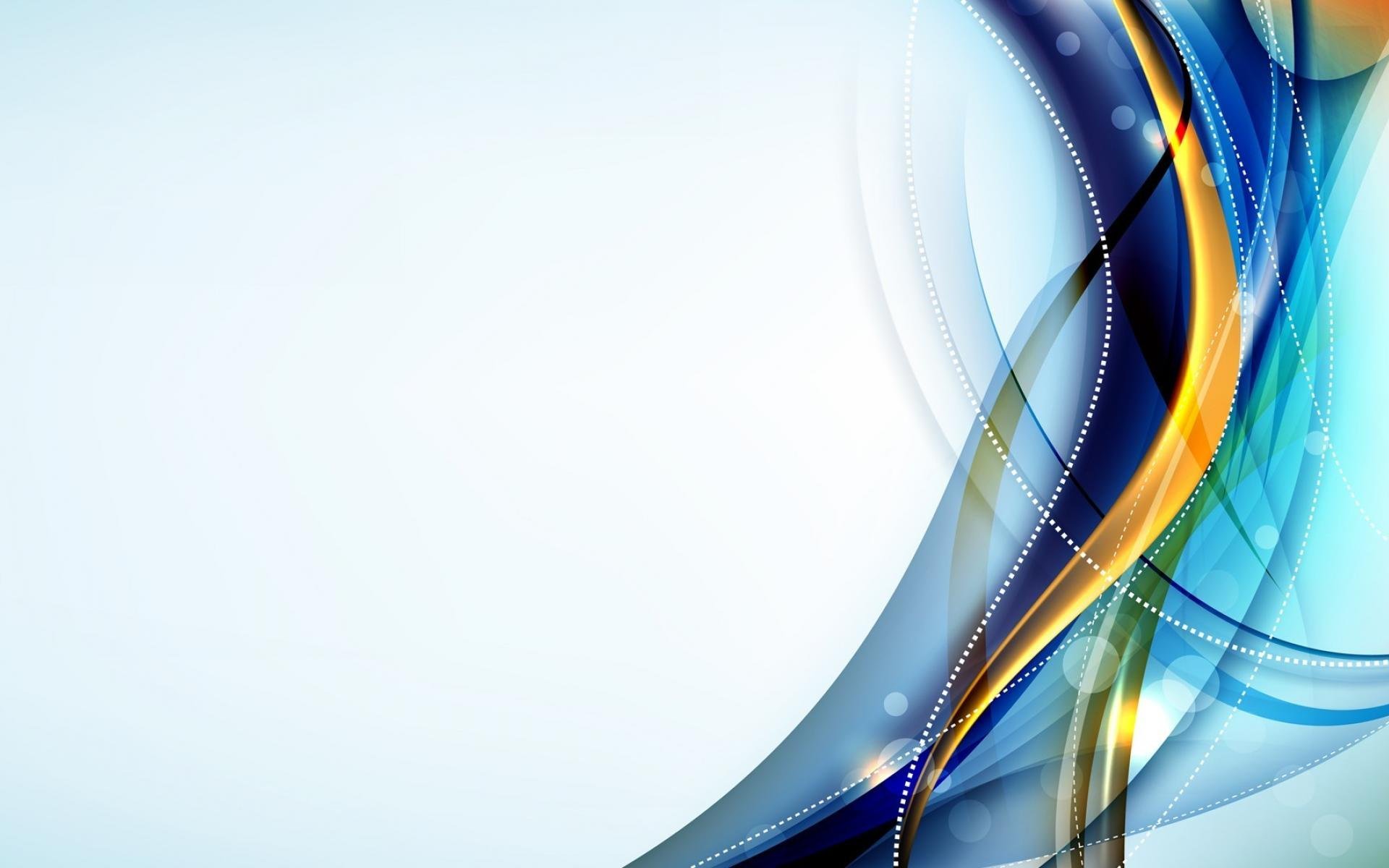 ПРАКТИКИ, які допоможуть стабілізуватися
Підготувала
практичний психолог ДНЗ № 1
Людмила ГОВОРУШКО

Чортків
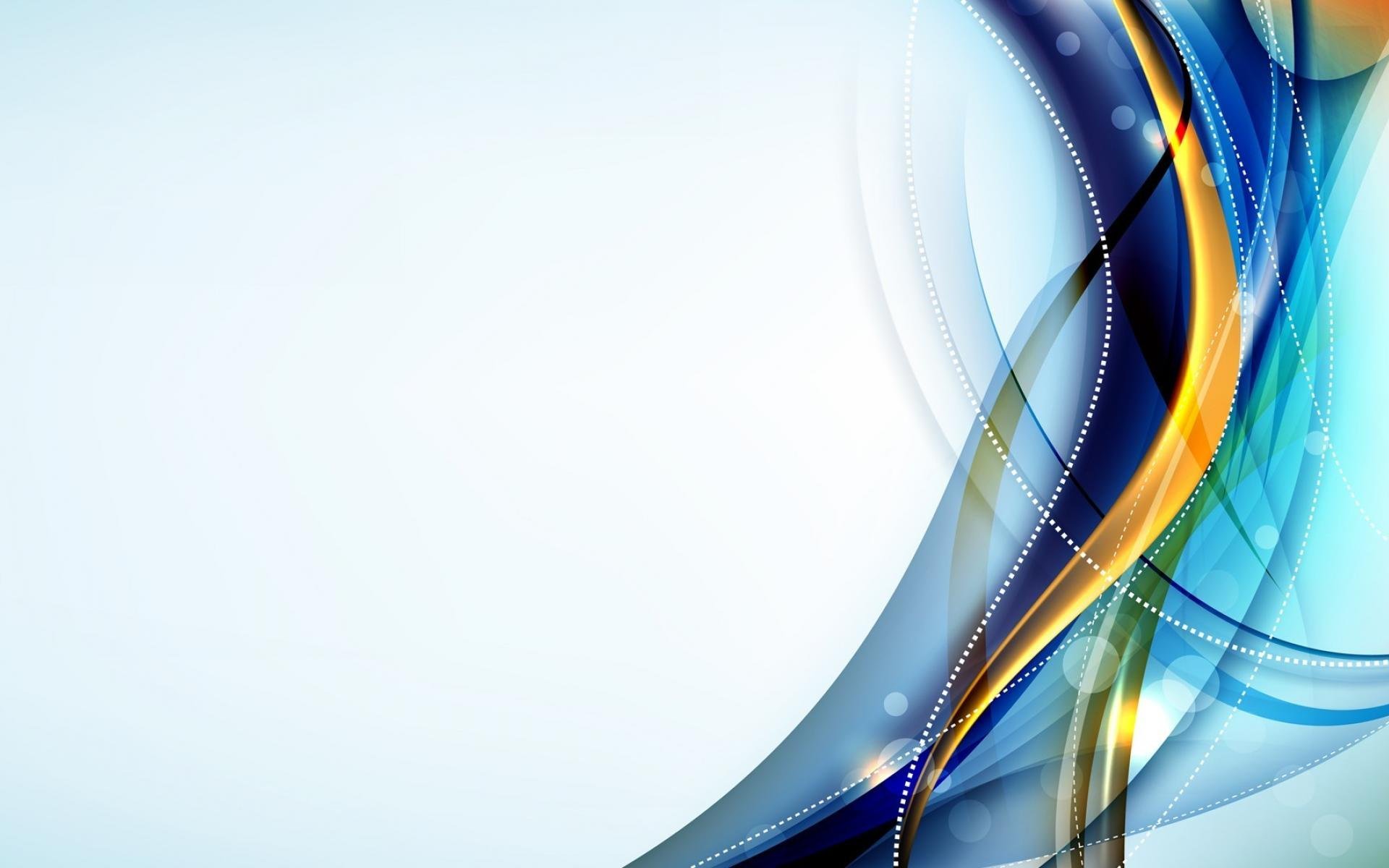 Резильєнтність – динамічний процес успішної адаптації до стресу, травми, “викликів” життя. Наші думки, поведінка, які дають нам справлятися з травмуючою ситуацією.
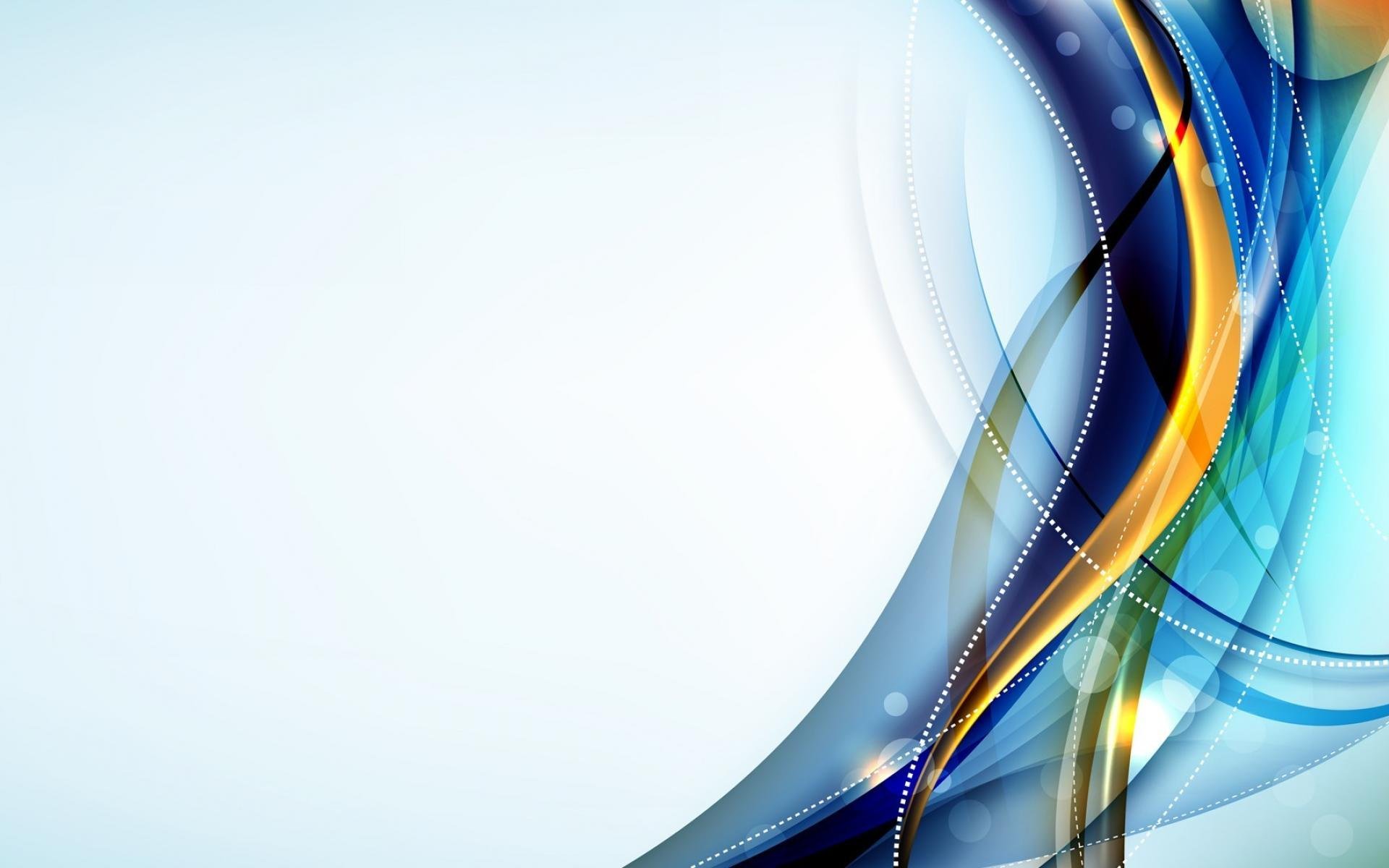 «Гримаси» Скорчить гримасу. Уявіть, що ви хочете когось здивувати, налякати, а ще постарайтесь видати дивний (або смішний) звук.
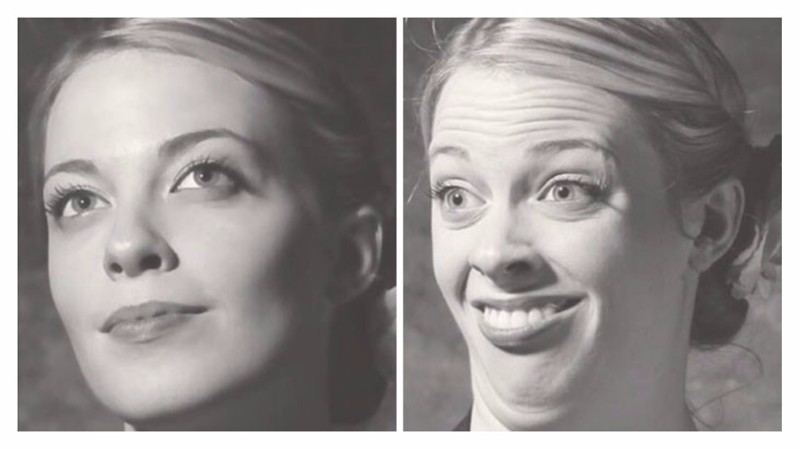 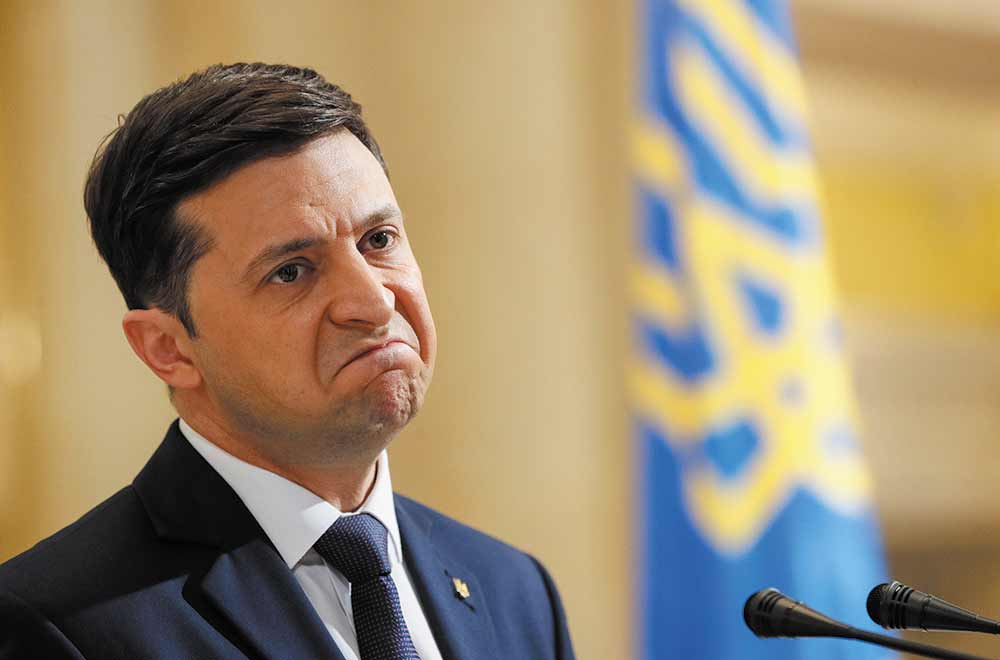 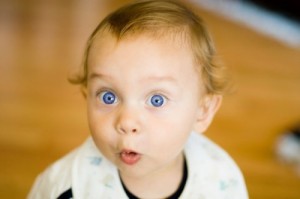 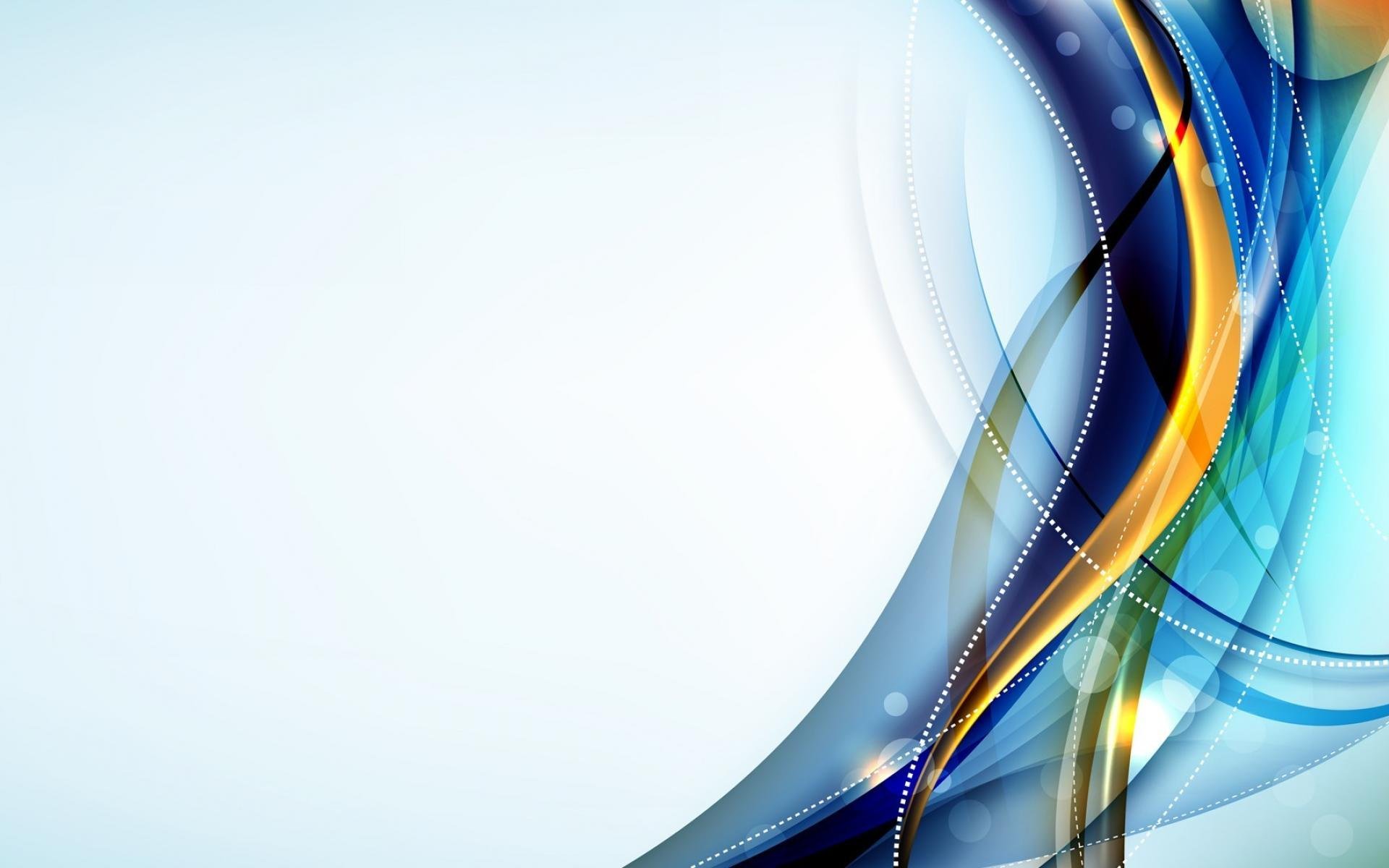 «Потягушки» Як тільки з’явиться можливість, зробіть цю вправу багато разів, добренько потягніться вверх.
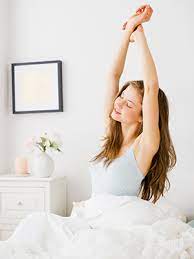 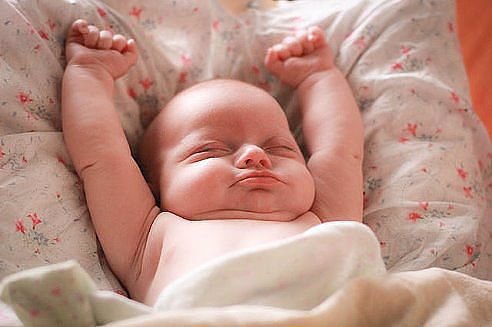 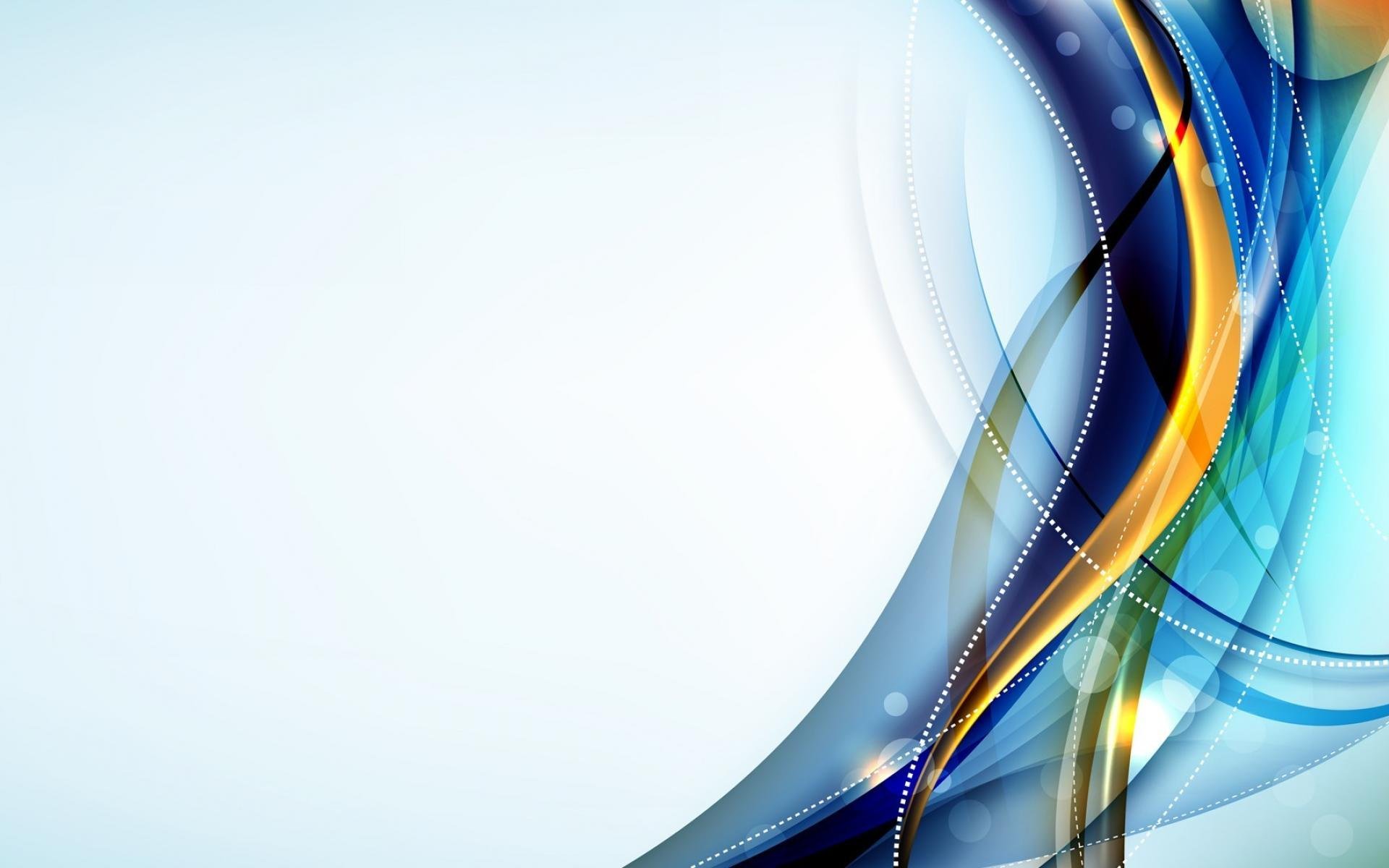 Дихальна гімнастикаВправа. Закрийте очі. Починайте глибоко повільно дихати. Не менше 10 дихальних циклів. Глибокий швидкий вдих та повільний видих. Тепер уявіть електронне табло. З цифрою, наприклад 50. на кожен такий вдих та видих цифра на табло зменшується на один. Тобто, 50…49…48… і так до нуля. Потім повертайтеся до звичайного дихання. Посидіть трохи із заплющеними очима. Відчуйте своє тіло. Розплющуйте очі.
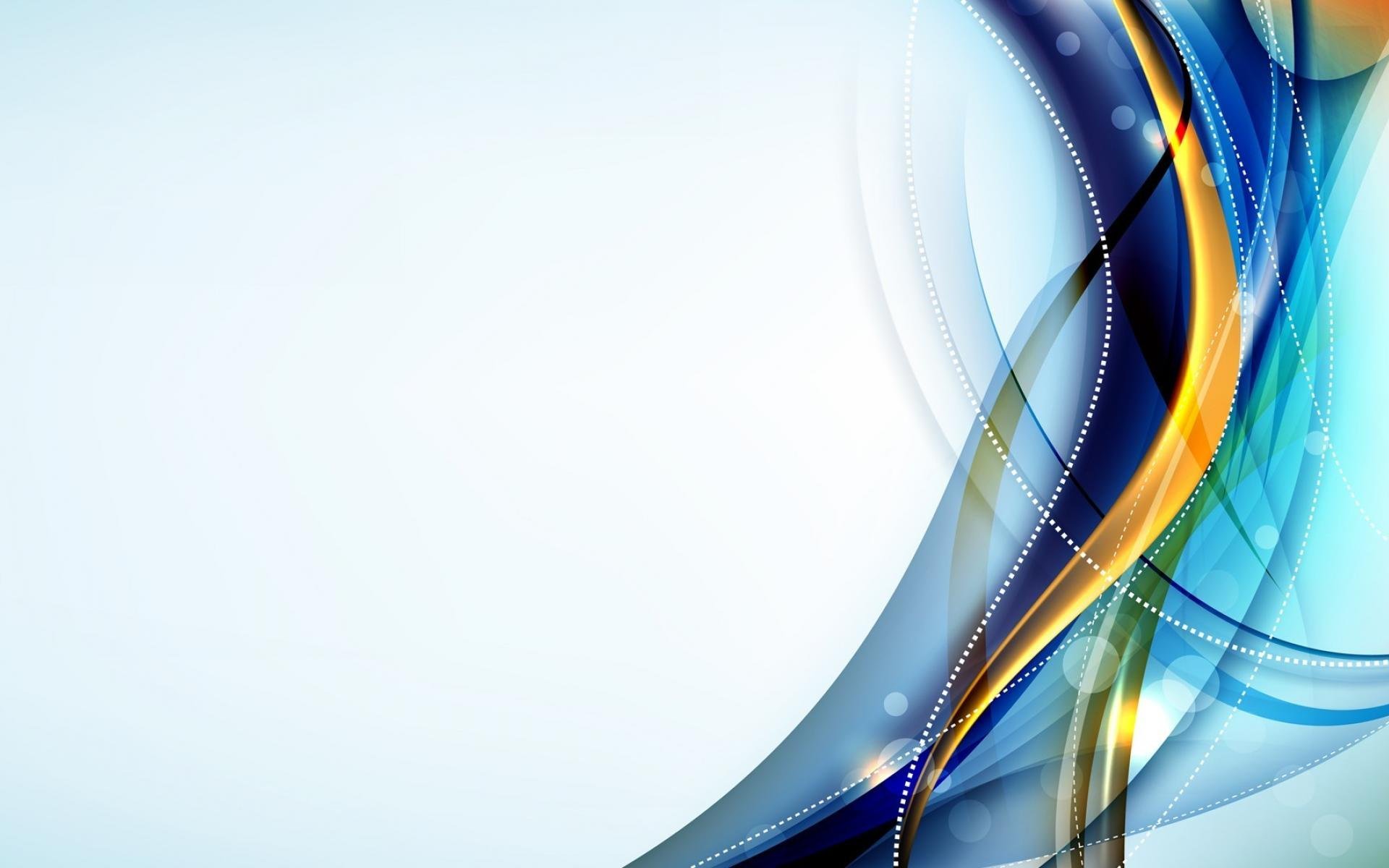 СамомасажЦе масаж, який виконується власноруч, на власному тілі; чудовий спосіб, щоб розслабитися.
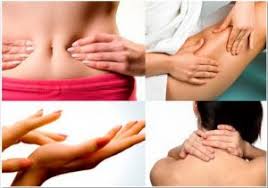